鱟保育室
成員:郭志瑩.戴珮容.李尚臻
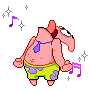 「鱟」歸類於節肢動物門、有螯肢亞門、肢口綱、劍尾目，美國人叫牠馬蹄蟹，漁民叫牠夫妻魚，阿兵哥叫牠鋼盔魚，但牠既不是蟹，也和魚無關，蜘蛛和蠍子在血緣上是比較接近的親戚。「鱟」四億年前「古生代泥盆紀」即已出現在地球上，而其形貌從兩億年前至今，並無多大改變，期間經過「恐龍大滅絕」、「冰河時期」等浩劫與環境的多次重大改變，仍能幸運的存活，與腔棘魚等生物並稱「活化石」，可見其堅韌的生命力。
這是雄鱟跟雌鱟的部為
鱟在4億年前就有了到至今能然還存活 所以鱟被稱作為活化石
這是公鱟跟母鱟
鱟的身體部位
這是鱟再交配的樣子
這是鱟的卵
這是鱟在脫殼的樣子
剛出生的小鱟到成鱟
公鱟跟母鱟的區別
謝謝觀賞!
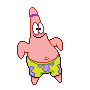